Term test
Battle simulator - extension
8. 1. 2024
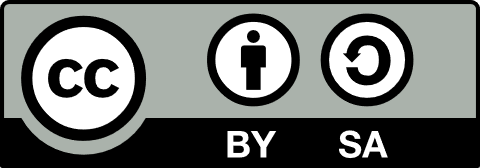 Mock term test
Do not communicate with each other, ask me instead
Using only lab computers
The only allowed sites: 
https://cppreference.com
https://recodex.mff.cuni.cz
https://gitlab.mff.cuni.cz
The assignment is in ReCodex - "Bitevní simulátor - rozšíření 1"
All test cases are stated in the assignment's examples
Use your solution from "Bitevní simulátor"
You can also use a baseline solution: https://gitlab.mff.cuni.cz/teaching/nprg041/mejzlik/labs-cpp-pub/-/tree/master/recodex/battle-sim/battle-sim-baseline.cpp 
Submit to ReCodex, before 15:40
2023/2024
2
Programming in C++ (labs)